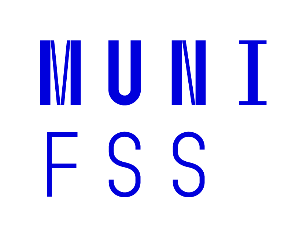 Modří jednorožci a růžová autíčka
Sociologie
(Porodní asistentky – PS)
(Zdravotničtí záchranáři – PS)
(Všeobecné ošetřovatelky – PS)



Tomáš Doseděl
dosedel@fss.muni.cz
www.fss.muni.cz
Kluci vs. holky
Čím se lišíme?
Biologicky
Společensky ► CVIČENÍ
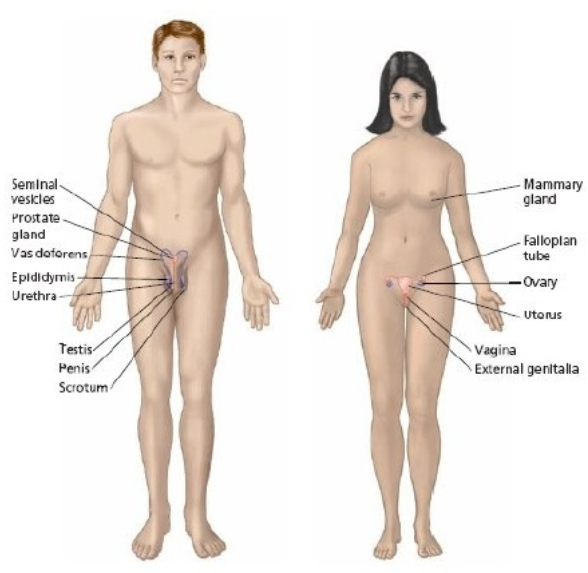 Gender nebo pohlaví?
Pohlaví: biologický pojem, přítomnost primárních/sekundárních pohlavních znaků
Nebinární osoby
	hermafrodit / intersexuál
http://www.eccentricclub.cz/2015/01/mame-mit-v-obcance-uvedeno-pohlavi-52-variant-pohlavni-orientace-na-facebooku/
	potřebujeme to? vadí nám to?
Gender nebo pohlaví?
Pohlaví: biologický pojem, přítomnost primárních/sekundárních pohlavních znaků
Gender: společenská role příslušníků jednotlivých pohlaví

Kde se to v nás bere?
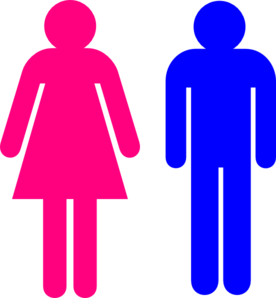 Socializace do genderu
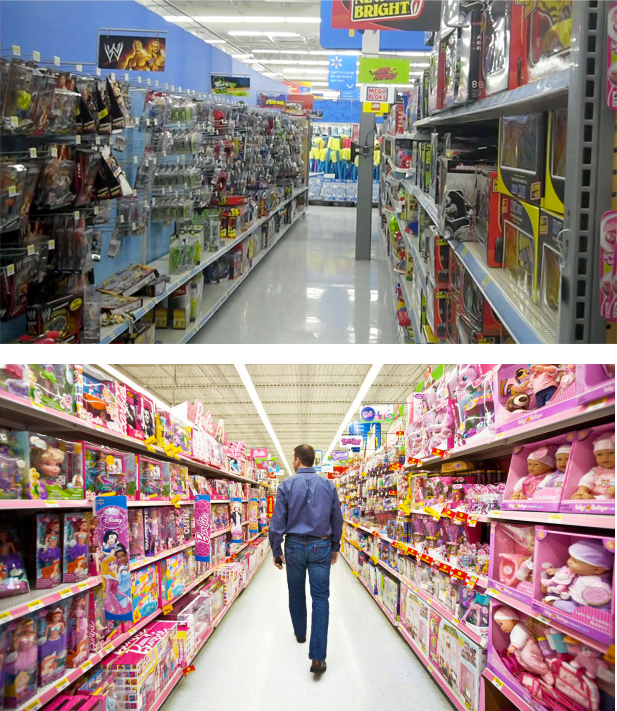 Socializace do genderu
O klucích a holkách hovoříme odlišně ► CVIČENÍ
Socializace do genderu
O klucích a holkách hovoříme odlišně
Dáváme jim jiné hračky
Socializace do genderu
O klucích a holkách hovoříme odlišně
Dáváme jim jiné hračky
Učíme je jinému chování
	kluci se neperou • holky nebrečí
	holky hrají fotbal • kluci jezdí s kočárkem
Socializace do genderu
O klucích a holkách hovoříme odlišně
Dáváme jim jiné hračky
Učíme je jinému chování
Pohádky a učebnice
	princ a princezna
	máma mele maso
	The Prokop Family
Socializace do genderu
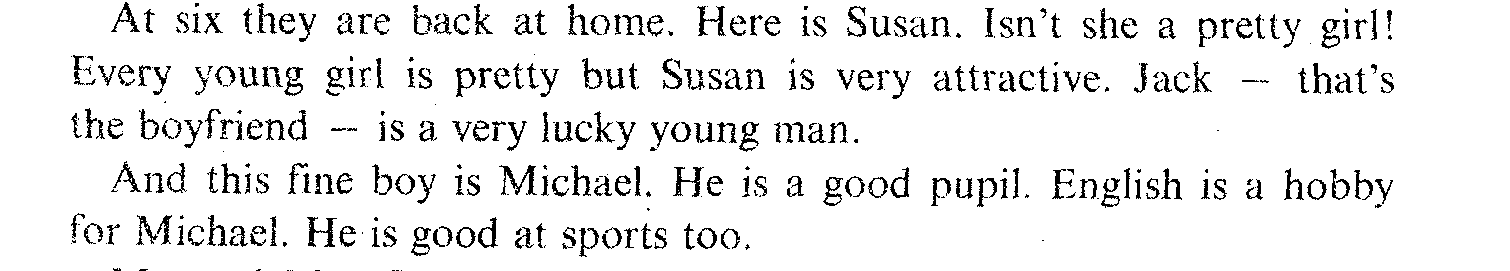 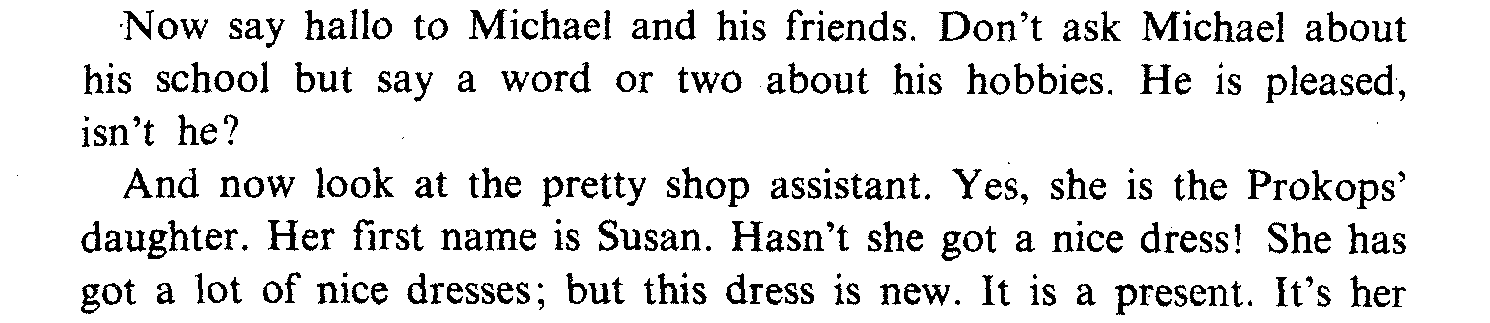 Socializace do genderu
O klucích a holkách hovoříme odlišně
Dáváme jim jiné hračky
Učíme je jinému chování
Pohádky a učebnice
	princ a princezna
	máma mele maso
	The Prokop Family
	k čemu jsou holky na světě
K čemu jsou holky na světě
Aby z nich byly maminky,aby se pěkně usmályna toho, kdo je malinký.

Aby nás měl kdo pohladita povědět nám pohádku.Proto jsou tady maminky,aby náš svět byl v pořádku.
K čemu jsou kluci na světě
Páni kluci jsou tu k tomu, aby svět byl veselý. Vystartují ráno z domu, jako když je vystřelí. Nevydrží chvíli v klidu, píšou na zeď, kdo co je, prozkoumají Antarktidu, promění se v kovboje. Na potoce staví jezy, loví lvy a vorvaně, vymýšlejí vynálezy, chytí hvězdu do dlaně. Neleknou se blesku, hromu, nevadí jim mráz a led. Páni kluci jsou tu k tomu, aby se svět točil vpřed.
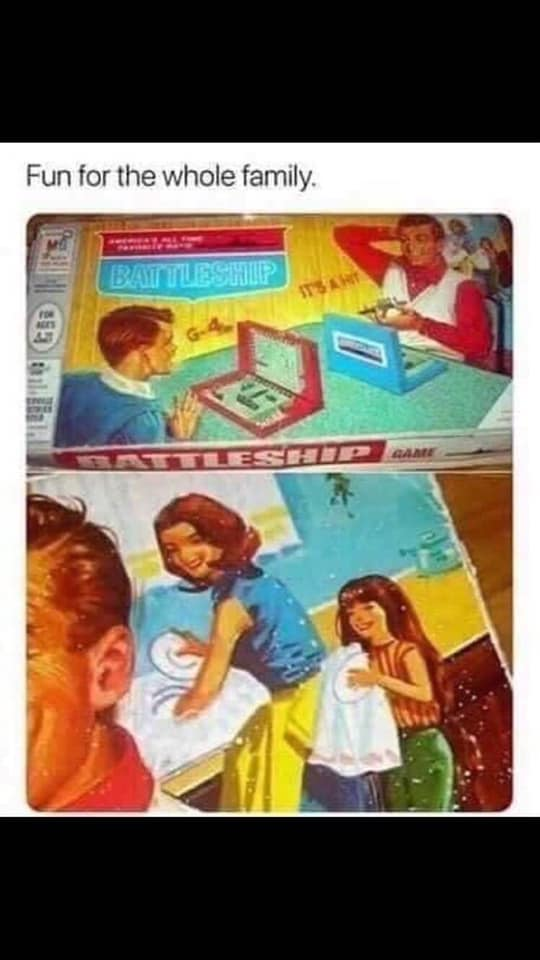 Genderová dělba práce
Tradičně: 
ženy pečující o domácnost (kuche, kirche, kindern)
muži lovící potravu (chlebodárce)
Genderová dělba práce
Moderně: 
Roste podíl žen, které vstupují na trh práce
Roste průměrné vzdělání žen (aktuálně více SŠ i VŠ vzdělaných žen než mužů)
Dvoukariérová domácnost

A co na to muži?
Genderová dělba práce
A co na to muži?
Přebírají část péče o děti a domácnost
	Je to dost? Je to dost rychle?
Mizí
	Roste podíl svobodných matek
Dvojí metr
Dvojí metr
Muž pečující o dítě – hrdina
Žena odcházející do práce – kariéristka
Dvojí metr
Muž pečující o dítě – hrdina
Žena odcházející do práce – kariéristka

Biologická nezpůsobilost mužů starat se o dítě
Biologická nezpůsobilost žen vykonávat určitá povolání
Dvojí metr
Muž pečující o dítě – hrdina
Žena odcházející do práce – kariéristka

Biologická nezpůsobilost mužů starat se o dítě
Biologická nezpůsobilost žen vykonávat určitá povolání

Muž lovec, rozsévač semene
Žena coura
Dvojí metr
Muž pečující o dítě – hrdina
Žena odcházející do práce – kariéristka

Biologická nezpůsobilost mužů starat se o dítě
Biologická nezpůsobilost žen vykonávat určitá povolání

Muž lovec, rozsévač semene
Žena coura
Genderová struktura se mění jen pomalu
Důsledky na trhu práce
Gender Pay Gap: rozdíl mezi platy mužů a žen
ČR: 22 %
Přední místo v EU spolu se Slovenskem, ale také Německem a Rakouskem
Gender ve zdravotnictví?
Gender Pay Gap: rozdíl mezi platy mužů a žen
Skleněný strop/výtah, mocenské vztahy
Párování (lékař-sestra / záchranář-lékařka?)
Vztah zdravotník*ce × Pacient*ka
https://youtu.be/anv0BRs_T5w
Je problém i v léčbě?
Jiné nemoci?
Jiné příznaky?
Jiné dávkování?
Jiné klinické studie?
Pro záchranáře: crash testy
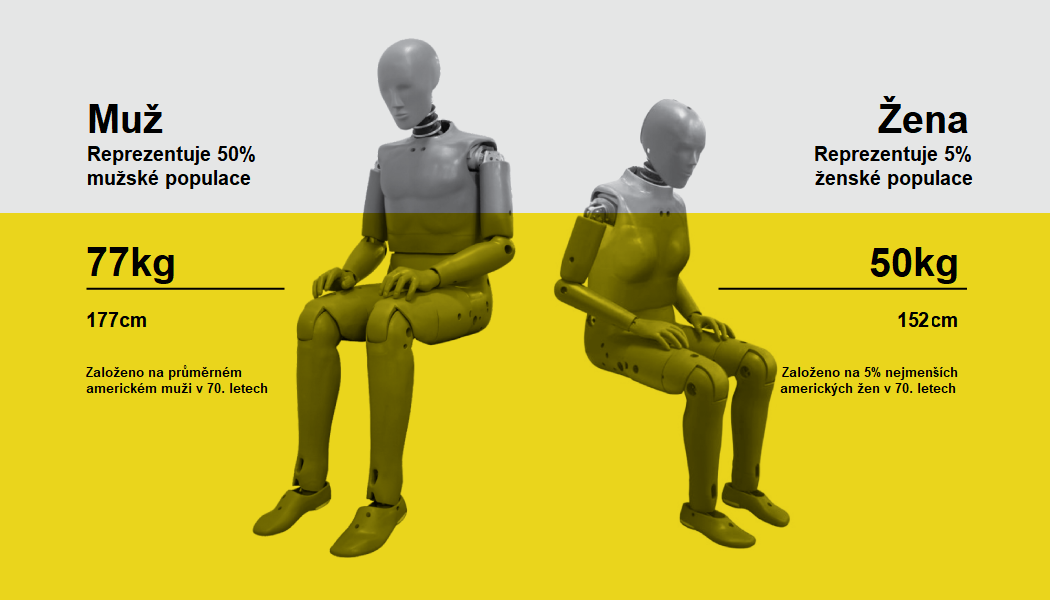 Pro záchranáře: crash testy
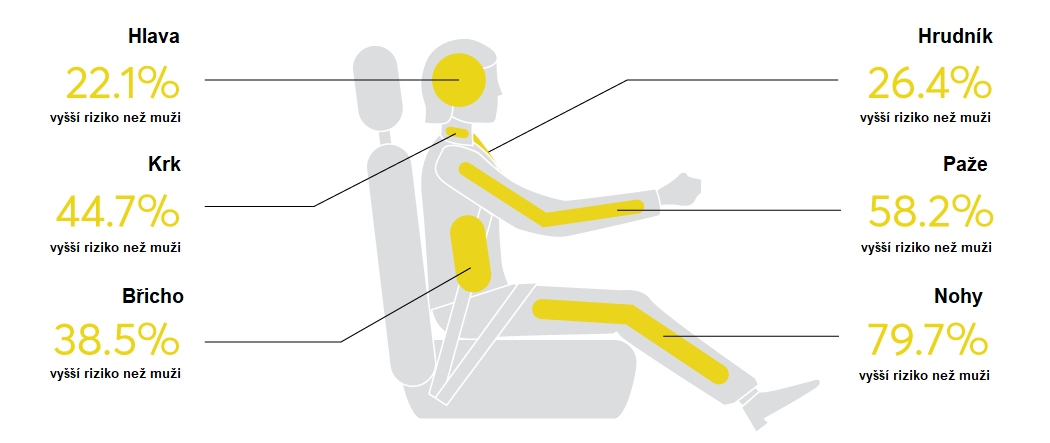 Gender v …
https://genderaveda.cz/jedna-velikost-nestaci/
Dotazy a připomínky?
dosedel@fss.muni.cz